THE REGGIA OF CASERTA OUT
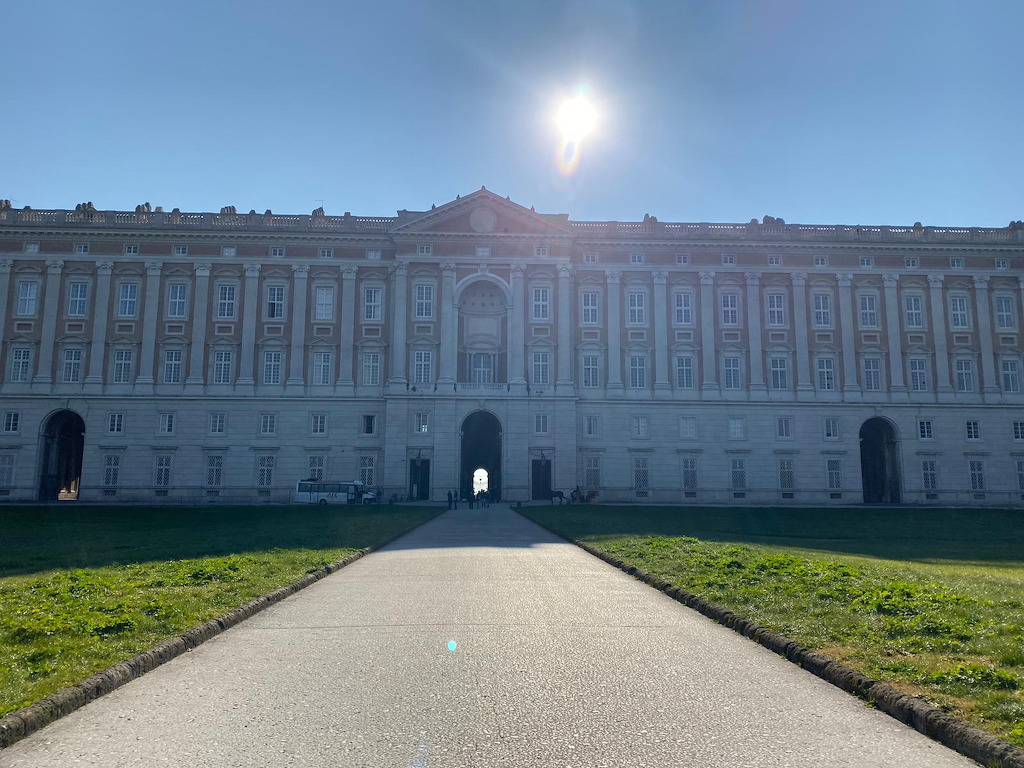 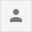 Link foto esterna
https://www.jigsawplanet.com/?rc=play&pid=2c4685969713
THE REGGIA OF CASERTA IN
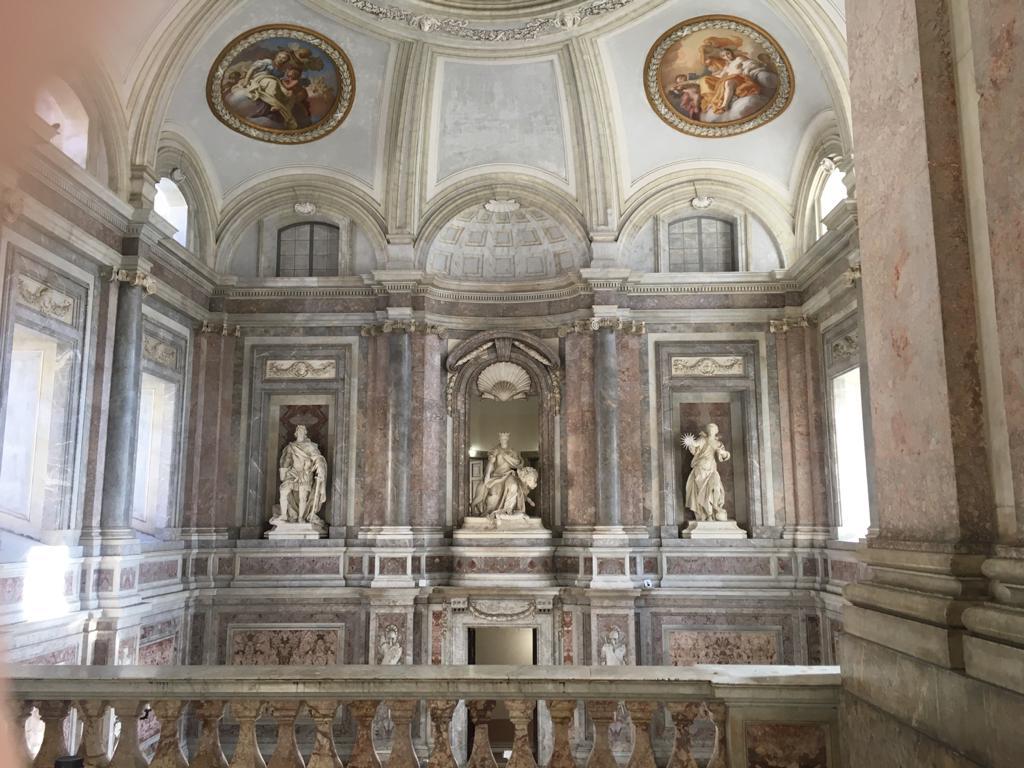 Link foto interna
https://www.jigsawplanet.com/?rc=play&pid=243c30940cc3